Открытый урок по теме: «Организация вычислений. Относительные,абсолютные и смешанные ссылки»
Обменяемся яблоками - и у каждого из нас останется по яблоку; обменяемся идеями - и у каждого из нас будет по две идеи.
Т.А. Эдисон
17.02.2017
1
Ключевые слова
относительная ссылка;
абсолютная ссылка;
смешанная ссылка.
цели урока.
Обобщить знания основных понятий электронной таблицы Excel;
Сформулировать правила для понятий «относительная, абсолютная и смешанная ссылка»; 
Научиться пользоваться различными видами ссылок в процессе решения прикладных задач

...Из глубины разума
 невозможно извлечь ничего
 столь значительного и интересного,
 что можно извлечь из прикладных задач.
Л. С. Понтрягин
17.02.2017
3
Лист самоконтроля
I. Повторение
17.02.2017
4
Строка заголовка
Строка основного меню
Панель стандартная
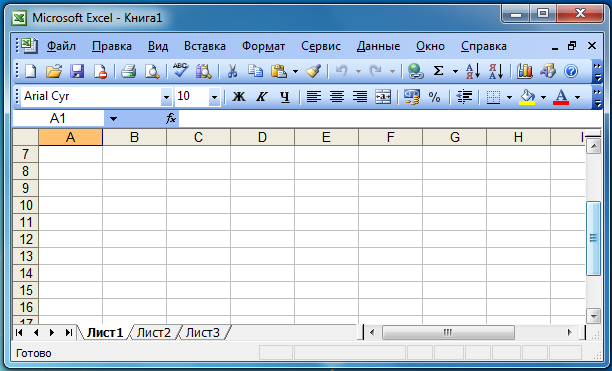 Панель форматирования
Заголовки строк
Заголовки столбцов
Рабочая область
Полосы прокрутки
Строка состояния
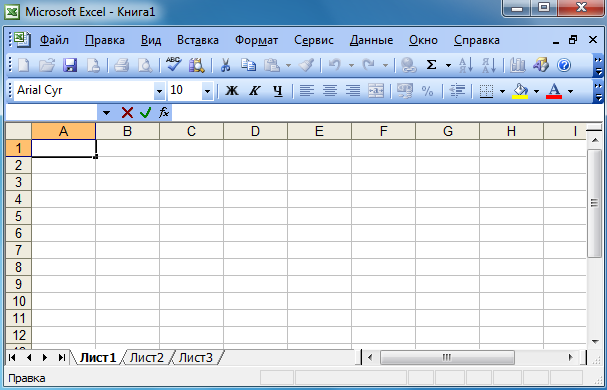 Кнопки отмены, ввода
 и мастера функций
Строка формул
Поле имени
Маркер разбиения ярлычков
Ярлычок листа
Кнопки прокрутки ярлычков
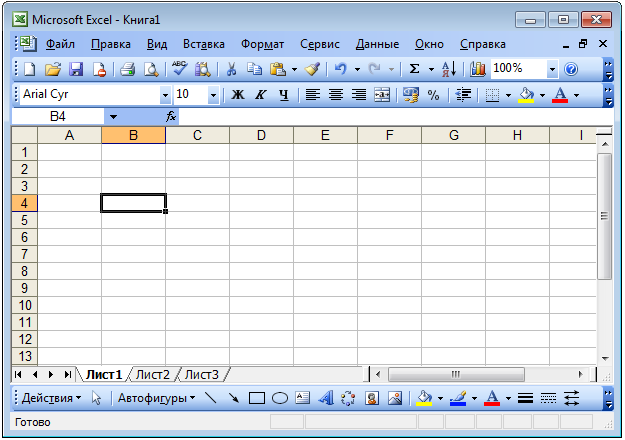 Активная ячейка
Неактивная ячейка
Текст
Число
Формула
Последовательность 
любых 
символов
Выражение, задающее
последовательность 
действий
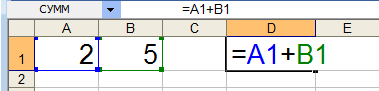 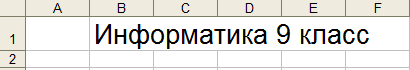 Целое, вещественное
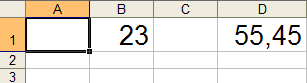 Диапазон - расположенные подряд ячейки в строке, столбце или прямоугольнике.
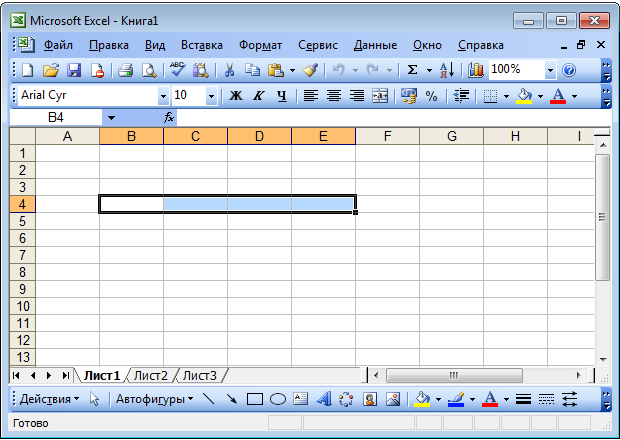 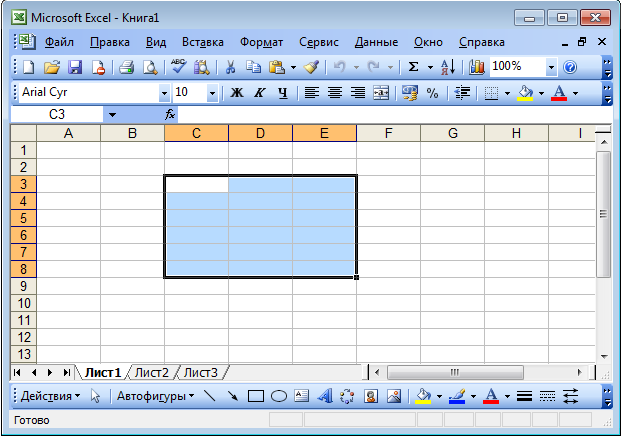 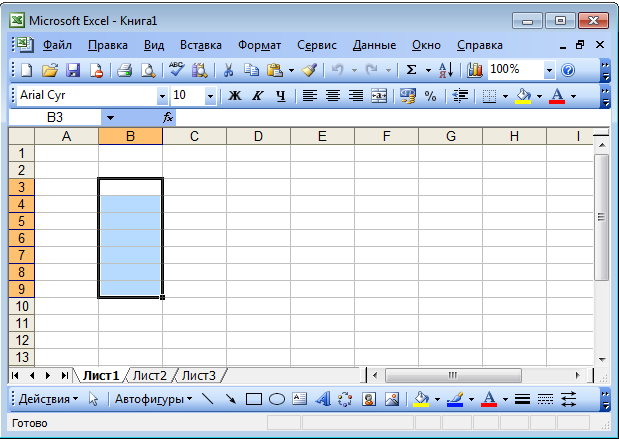 Диапазон
Диапазон
Какое количество ячеек находится в диапазоне (B4:E4)?
Какое количество ячеек находится в диапазоне (B3:B9)?
Какое количество ячеек находится в диапазоне (С3:E8)?
!
Формула всегда начинается знаком «=»!
Ссылки в формулах:           =B2+2*C3      =A2+2*СУММ(B2:C7)
СУММ – сумма значений ячеек и диапазонов
СРЗНАЧ – среднее арифметическое
МИН – минимальное значение
МАКС – максимальное значение
Выставим оценку в лист самоконтроля.
17.02.2017
10
Краешек Земли - Диксон
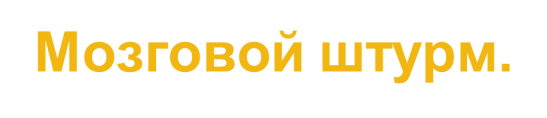 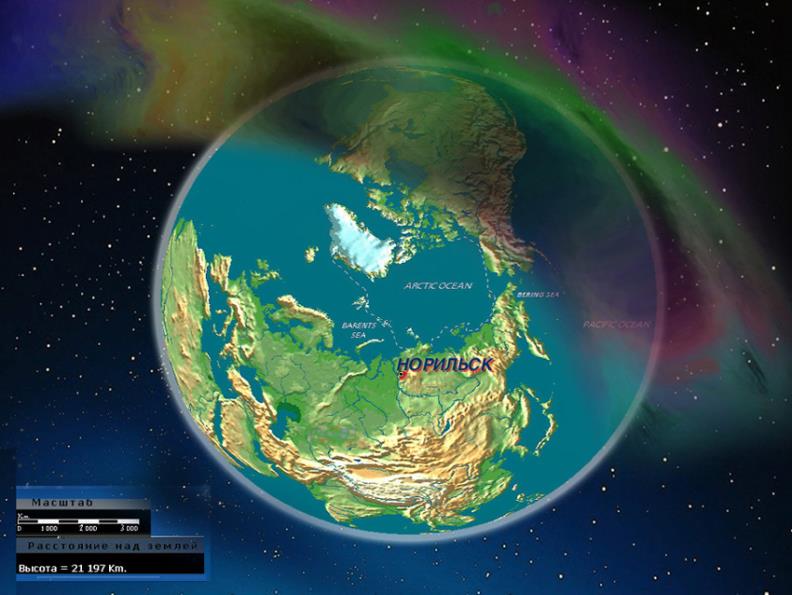 Диксон
17.02.2017
11
Белый медведь – живое олицетворение Арктики.
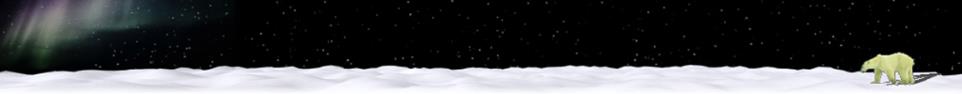 17.02.2017
12
Задача – шутка.
Всех, кто пытался  прогнать белых медведей, они прогоняли сами, объединяясь в группы. Количество медведей в группе зависело от того, кто их прогонял. Если прогоняли местное население – 1 медведь, охотники с собаками – 2 медведя, милиция – 3 медведя. За последние пять лет белых медведей пытались прогнать: 3 раза – местное население, 5 – раз – охотники с собаками, 7 раз – милиция. После чего медведей, в конце концов, оставили в покое и объявили места, где они проживают, заповедником для охраны редких видов животных. Белый медведь занесен в Красную Книгу России и МСОП (Международного Союза Охраны Природы)
17.02.2017
13
Построить электронную таблицу, из которой будет видно:
Сколько раз пытались прогнать медведя за последние пять лет; 
Сколько медведей видело местное население, сколько – охотники с собаками и сколько милиции. 
Сколько всего медведей объединялось в группы за последние пять лет;
17.02.2017
14
Решение.
17.02.2017
Выставим оценку в лист самоконтроля.
15
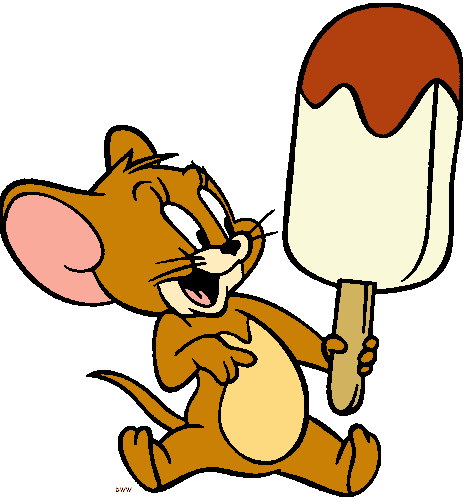 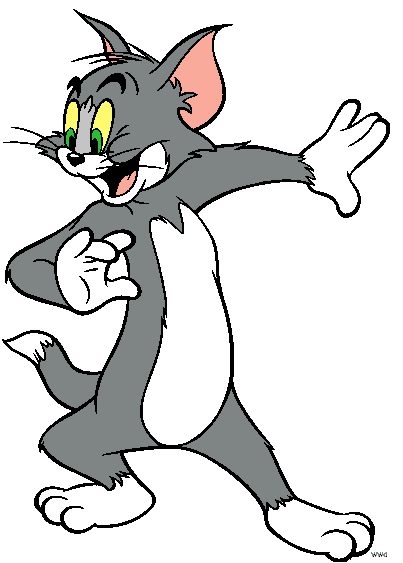 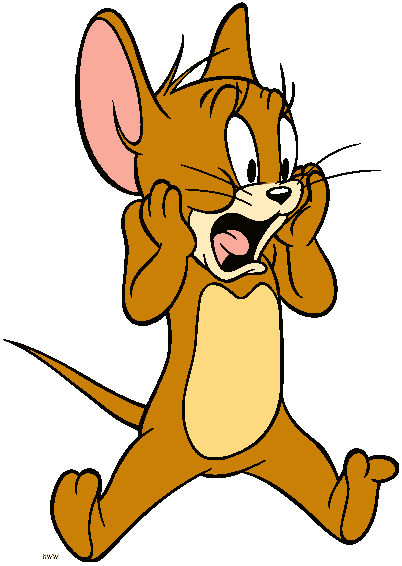 Гимнастика для глаз
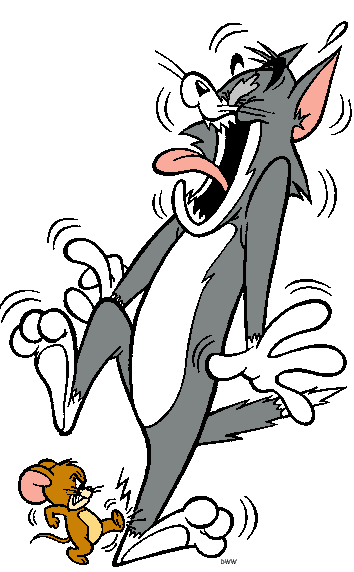 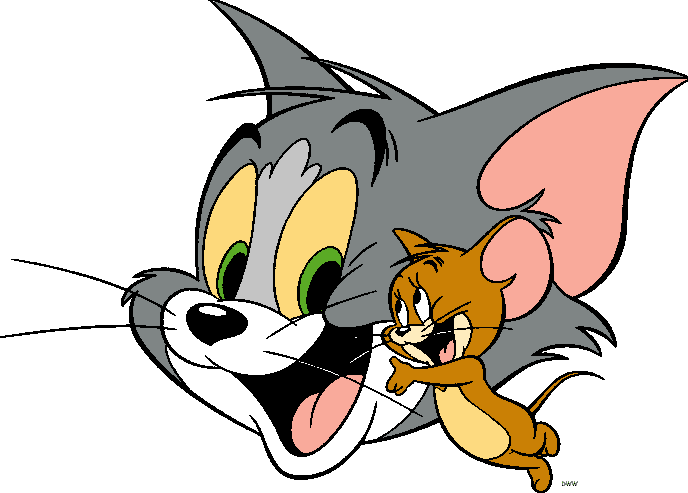 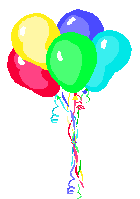 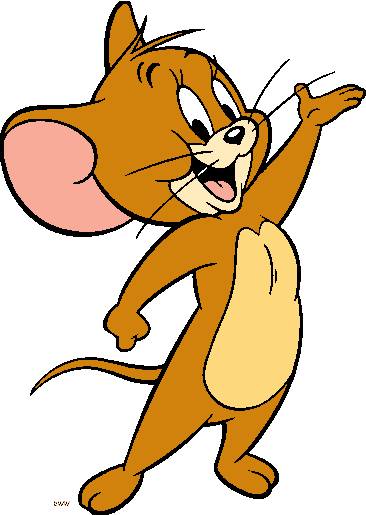 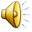 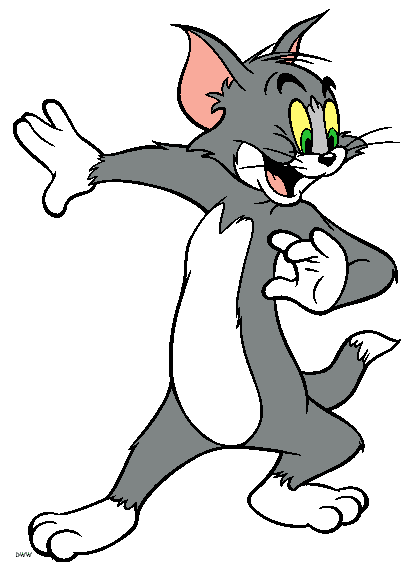 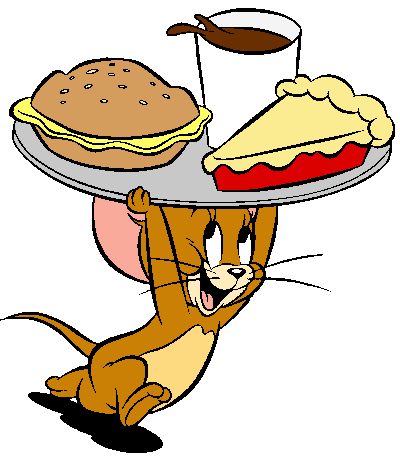 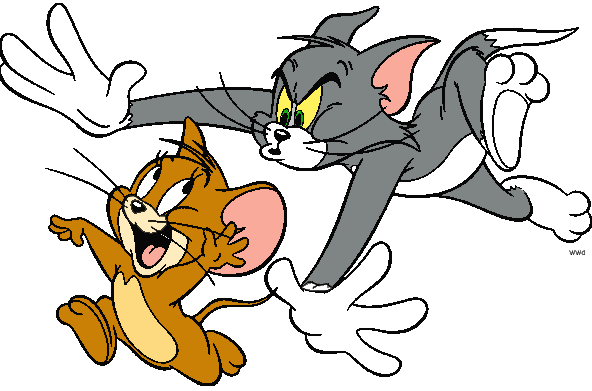 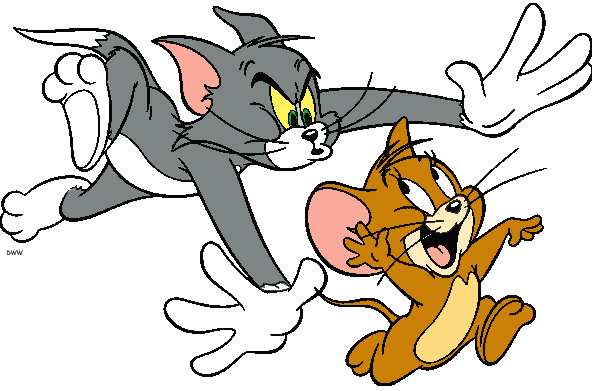 Новые знания
Принцип относительной адресации – адреса ячеек, используемые в формулах, определены относительно той ячейки, в которой располагается формула, т.е. всякое изменение места расположения формулы введет к автоматическому  изменению адресов ячеек в этих формулах (A1).
 Принцип абсолютной адресации -  адреса ячеек, используемые в формулах, определены абсолютно, т.е. при переносе формулы адрес ячейки не изменяется ($A$1).
Для создания абсолютной адресации используйте функциональную клавишу F4.
17.02.2017
17
Типы ссылок
Ссылка
Относительная
Абсолютная
Смешанная
При изменении 
позиции ячейки
с формулой
изменяется
и ссылка
При изменении
позиции ячейки 
с формулой
ссылка не
изменяется
При изменении
позиции ячейки
с формулой
изменяется 
относительная
часть адреса
А1; В4; С2; Р12
$А$1; $В$4;
 $С$2; $Р$12
$А1; В$4;
 С$2; $Р12
Относительные ссылки
При копировании формулы из ячейки А2 в ячейки B2, С2 и D2 относительная ссылка автоматически изменяется и формула приобретает вид:
При копировании этой же формулы в ячейки А3 и А4 получим соответственно:
B1^2
C1^2
A2^2
A3^2
D1^2
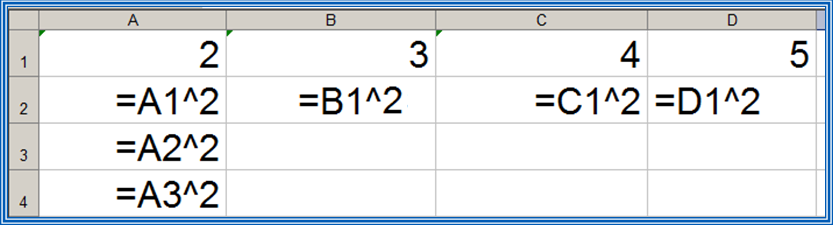 Абсолютные ссылки
При изменении позиции ячейки, содержащей формулу, абсолютная ссылка не изменяется. При копировании формулы вдоль строк и вдоль столбцов абсолютная ссылка не корректируется.
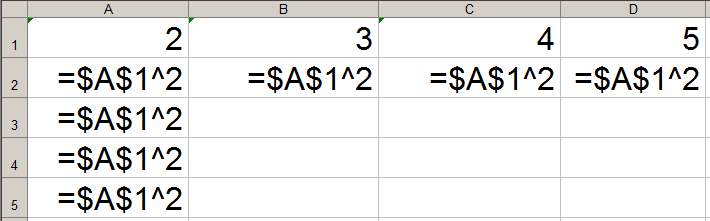 Смешанные ссылки
Смешанная ссылка содержит либо абсолютно адресуемый столбец и относительно адресуемую строку ($A1), либо относительно адресуемый столбец и абсолютно адресуемую строку (A$1).
При копировании или заполнении формулы вдоль строк и вдоль столбцов относительная часть ссылки автоматически корректируется, а абсолютная - не корректируется.
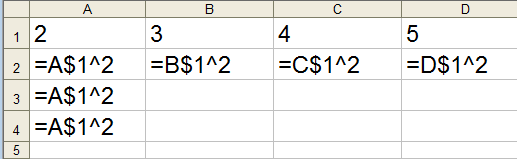 $A
2
$A
$2
A
2
A
$2
Относительные, абсолютные и смешанные ссылки
Смешанная ссылка: 
абсолютно адресуемый столбец и относительно адресуемая строка
Смешанная ссылка: 
относительно адресуемый столбец и абсолютно адресуемая строка
Абсолютная ссылка
Относительная ссылка
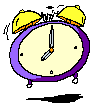 Ф И З М И Н У Т К А
Р А З Г Р У З К А 
П О З В О Н О Ч Н И К А
Сцепить руки в замок за головой. Максимально сводить локти вперед и разводить назад до легкого хруста в спине. Делать 10 раз.
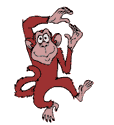 Вращение плечами вперед – назад в разных сочетаниях.
Кисти рук к плечам. Вращение локтями в одну сторону, затем в другую  с максимальным диаметром описываемого круга.
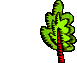 Сидя на стуле, выполним наклоны в разные стороны.
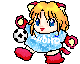 Повороты туловища влево и вправо с поворотом головы
Интерактивное задание «Тренировочный тест N4 
(N 119442)» (sc.edu.ru).
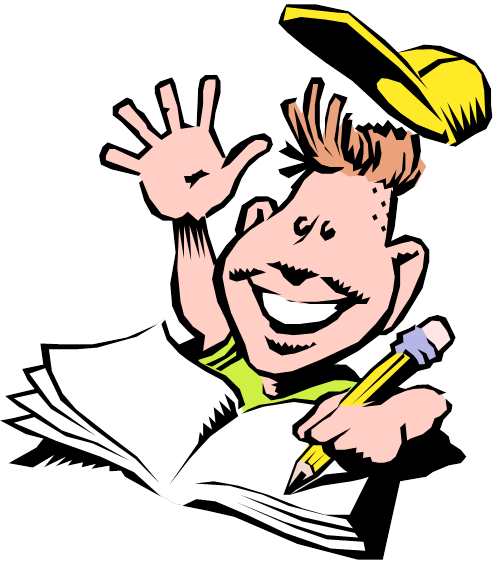 Выставим оценку в лист самоконтроля.
17.02.2017
24
Подведение итогов урока
Что нового вы узнали на уроке? 
Мы с вами справились с основной целью нашего урока?
Какие выводы вы для себя сделали?

Обсудим и выставим итоговую оценку за урок.
17.02.2017
25
Моё настроение
Хорошо понял тему и поработал на уроке.
: - )

: - ?

: - (
Недостаточно хорошо понял тему, поработал на уроке.
Еще много нужно работать над данной темой.
17.02.2017
26
Домашнее задание
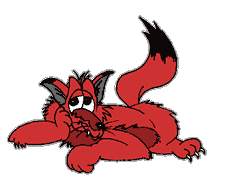 §5.2(1); вопросы и задания 1–11 к параграфу.
РТ №213.
Дополнительное задание: практическое задание 6 или 7 (стр. 33 –34).
17.02.2017
27
Спасибо за урок !!!
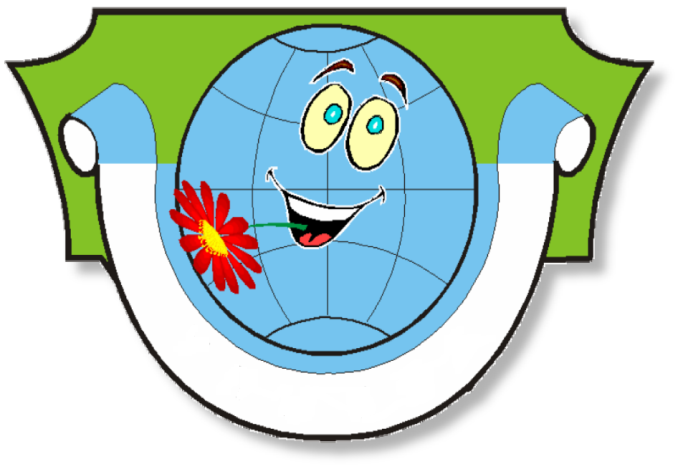 17.02.2017
28